Государственная политика 
в сфере  семейного воспитания
Кириллова М.Н.
Методист МБУ ДПО ЦЭМ и ИМС 
2024
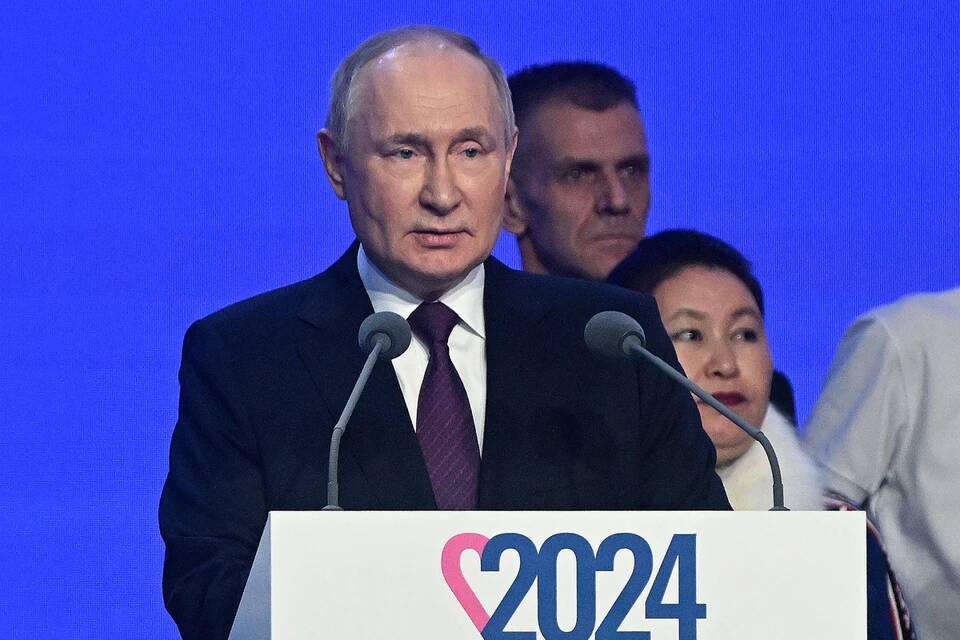 "Именно семейное воспитание во многом определяет,  каким станет человек. Ни государство, ни даже лучшие  педагоги ребенку заменить семью не могут". В. В. Путин
Сущность семейной политики РФ. Ее основные задачи и принципы.
В современных условиях семейная политика  должна рассматриваться как составная часть социальной политики, как целенаправленная деятельность государства и других институтов,  ориентированная на обеспечение социальной  безопасности семьи, её благополучия, укрепление и  развитие этого важнейшего социального института,  создание необходимых условий для его функционирования и успешного выполнения
социально значимых функций, главными из которых  являются репродуктивная и социализирующая.
Задачи семейной политики :
обеспечение социальной безопасности семьи на основе фамилистической
экспертизы принимаемых государственных решений, прежде всего федеральных и региональных программ, с точки зрения возможных последствий их воздействия на жизнедеятельность семьи;
создание необходимых условий для выполнения семьёй её основных функций,  прежде всего репродуктивной и социализирующей;
содействие адаптации семей различных типов к социально-экономической
ситуации, создание необходимых условий для саморазвития семей,
стимулирования их жизненного потенциала, экономической самостоятельности;
формирование полноценной системы социальных услуг, направленной на  оказание семьям широкого спектра помощи в процессе их функционирования;
решение проблем укрепления и развития института российской семьи, связанных с возрождением её традиционных норм и ценностей;
	предоставление гарантии защищённости тем семьям, которые по не зависящих  от них причинам не могут самостоятельно достичь социально приемлемого уровня достатка и социального благополучия.
Основные направления семейной политики:
развитие законодательной базы государственной  семейной политики;

демографическая политика в отношении семьи;

экономическая политика государства в отношении семьи в  условиях рыночных отношений;

социокультурная политика в отношении семьи;

развитие социального обслуживания семьи;

государственная поддержка семей, находящихся в трудных  жизненных обстоятельствах;

региональная семейная политика;

	взаимодействие государства и неправительственных  организаций - субъектов семейной политики
Семейная политика в России
В настоящее время семейная политика в России серьёзно  деформирована и носит характер социальной защиты.

В настоящий период приоритетной целью такой политики стало  обеспечение выживания многих семей, т.е. социальная защита.

	Что касается других аспектов семейной политики, направленных  на укрепление и развитие института семьи, то они в большинстве  своём не развиты.

В частности, почти не принимается во внимание необходимость  формирования позитивных норм и ценностей, регулирующих  брачно-семейное и репродуктивное поведение индивидов.

Они должны выступать основным объектом целенаправленного  воздействия долгосрочных мер государственной семейной и
демографической политики, направленных на преодоление  депопуляции.
Система семейных пособий
Действующая в России система семейных пособий
по ряду причин является недостаточно эффективной. В среднем их доля невелика в  совокупном доходе семей с детьми.


Размеры пособий незначительны, в качестве их  базы используется не прожиточный минимум, а  минимальная заработная плата, которая индексируется с опозданием.


Пособия не учитывают уровня дохода их получателей.  Материальная помощь семьям с детьми на местном уровне развита слабо.
Принципы семейной политики:
Принцип автономности и суверенности семьи означает, что семья независима от государства и имеет право принимать любые  решения, касающиеся ее жизни, совершенно самостоятельно,сообразуясь лишь с собственными целями и интересами.


Принцип суверенности означает, что и любые типы взаимосвязи супружества, родительства и родства в лоне семьи  также независимы от государства.


Принцип суверенности семьи тесно связан с принципом свободы выбора. Он означает, что семья имеет право выбора  любого типа семейного поведения, стиля и образа жизни, в том  числе и того, который с точки зрения преобладающих социокультурных и моральных норм рассматривается как  девиантный (лишь бы он не был криминальным 
отклоняющимся от норм права).
Принципы семейной политики:
Принцип единства целей федеральной и региональной политики означает, что цели 
семейной политики едины для всей страны и не зависят от конкретных особенностей  изменения семьи и семейного  поведения на той или иной территории.


Учет региональных особенностей при этом может достигаться как за счет путей конкретизации единой в  своей основе семейной политики, так и путем применения специфических средств ее достижения.  Наилучшим организационным механизмом  обеспечения единства целей семейной политики с уче-  том региональных особенностей являются региональные программы семейной политики.
Принципы семейной политики:
Принцип активизации потенциала семьи.

Необходимо помочь семье самой решать свои проблемы, а общество должно лишь выработать для  этого определенную систему поддержки .


В современных условиях наиболее приоритетными  направлениями государственной семейной политики  являются вопросы улучшения материальных
условий жизнедеятельности каждой семьи и  профилактики бедности, меры по обеспечению  родительства с занятостью в сфере труда, охраны  здоровья матери и ребенка, подготовки молодого поколения к брачно-семейным отношениям, развитию  системы социального обслуживания семьи.
Каковы же проблемы, с которыми сталкивается семья в результате
социальных и экономических изменений?
увеличение числа малообеспеченных слоёв населения;
увеличение социальной и географической мобильности; миграция, в том числе и за пределы  государства;
ухудшающееся состояние здоровья, демографической ситуации (началась естественная убыль населения);
фундаментальные изменения традиционных ролей  членов семьи, особенно женщины;
рост количества неполных семей;
повышение коэффициента иждивенчества;
насилие в семье, социальное сиротство.
Взаимодействие с родительской  общественностью
Ключевая идея

это общественный договор  между личностью, семьёй,  обществом и государством
Взаимодействие с родительской
общественностью в рамках реализации  
новых образовательных стандартов
Нормативное закрепление роли родительской общественности в жизни школы
Заключение трехстороннего договора о предоставлении общего образования между самим общеобразовательным учреждением, его учредителем и родителями (законными представителями) обучающихся.
Локальные акты образовательного учреждения, обеспечивающие государственно-общественный характер управления школой
Иные договоры, соглашения и т.д., необходимые для жизнидеятельности учреждения, например, соглашение с родителями (законными представителями) обучающихся о персональных данных для ведения электронных дневников и журналов
Трехуровневая модель взаимодействия с родителями  (законными представителями) обучающихся
1-й уровень
Информационно-аналитический.

Информирование родительской общественности о жизнедеятельности образовательного учреждения;

диагностическая работа в отношении состава семей, обработка и анализ имеющейся  информации.

Результат –
информационная  открытость внутри
общего школьно-семейного пространства.
2-й уровень
Организационный.
участие родителей (законных представителей) обучающихся  в организации и проведении различных мероприятий в  рамках образовательного процесса (включая урочную и  внеурочную деятельность);

	участие образовательного учреждения, его отдельных  педагогических работников (педагога-психолога, социального  педагога, учителей, выполняющих функции классного  руководителя и др.) в решении проблем семейного воспитания.



Результат – 
объединение возможностей  ресурсов школы 
и родительской общественности 
для решения обоюдно значимых задач.
3-й уровень                    Управленческий.
участие родителей (законных представителей) обучающихся в  процессе выработки и принятия стратегических для образовательного учреждения решений, в формировании уклада  школьной жизни (как совокупности норм, правил, сохраняющих  и развивающих устойчивый, сложившийся порядок отношений  между участниками образовательного процесса, состав функций  и традиции школы);
	участие представителей образовательного учреждения в  управлении социально значимыми некоммерческими  организациями, общественными объединениями, работу в  качестве участников общественных советов по реализации  социальных проектов коммерческих организаций .

Результат - 
обоюдное признание значимости профессионализма участников  образовательного процесса (родительской общественности  
и работников образовательного учреждения) для принятия
решений в рамках среднесрочной и (или) долгосрочной  перспектив, взаимное выполнение экспертных функций
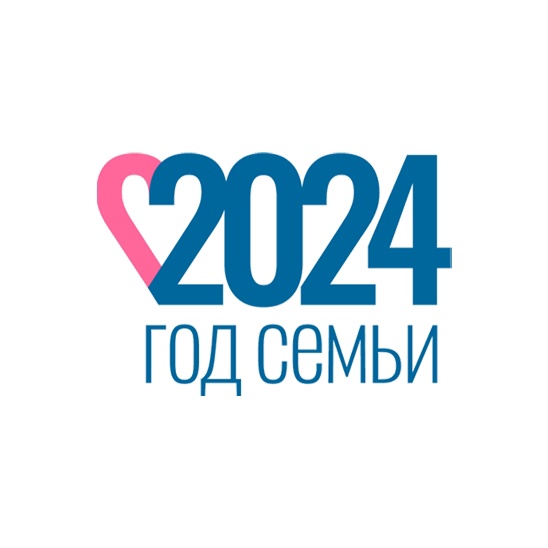